Animal Farm
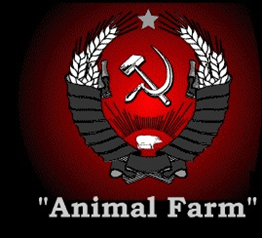 Chapter 7
Chapter 7 Summary
The winter is difficult and building the windmill is even more work this time since the walls are being built thicker.
"They were always cold, and usually hungry as well.”
In January the farm starts running out of food and rations have to be drastically reduced 
Napoleon arranges to have Whymper contradict any rumors in the outside world of a shortage on Animal Farm.
Chapter 7—Analysis
Stalin’s 5 year plan for agriculture resulted in starvation of millions
Industrial production was also down
Manipulated statistics- illusion that all is good or better
The famine was largely due to the lack of organized opposition to Stalin
Because his position was never truly threatened by the catastrophe, there was no immediate need to address it
“Day after day, life becomes even happier!”
Chapter 7 Summary
The shortage becomes so serious that Napoleon makes a contract to sell 400 eggs a week to buy grain, until the summer when things will get easier.
The hens try to protest, but Napoleon orders that no hens will receive any food until they cooperate
After five days and the deaths of nine hens, they give in--capitulate
Napoleon decides to sell a pile of timber that has been left in the yard - Pilkington and Frederick both want to buy it.
Chapter 7 Summary
Snowball is apparently regularly sabotaging Animal Farm
Squealer tells the animals that Snowball has sold himself to Frederick, and was in league with Jones from the very start. 
Battle of Cowshed bravery taken away and used against him
Napoleon’s battle bravery is hyped up
Boxer initially refuses to believe this and takes a lot of convincing.
Chapter 7 Summary
Pigs are forced to falsely confess to conspiracy w/ Snowball
They are said to be in league with Snowball and immediately killed
Egg rebellion confession- 3 more hens killed
Chapter 7 Summary
Three dogs seem to “go quite crazy” and try to attack Boxer, who pins one of them to the ground 
Napoleon tells Boxer to let the dog go, and they slink away.
Other animals make confessions and are killed
It goes on until there is a pile of bodies.
“…and the air was heavy with the smell of blood, which had been unknown there since the expulsion of Jones.” (p84)
Allegorical Connections
Napoleon’s fear of counter-rebellion leads to the execution of other animals
1934: Beginning of the “Great Purges” and “Show Trials” under Stalin
Public accusations and forced confessions admitting to Trotskyism were followed by quick trials and executions (or imprisonment)
Roughly 20 million people were killed during the Great Terror of the 1930s.
Execution, Man-made Famine, and Imprisonment
Chapter 7—Analysis
Stalin's purges contributed to the lack of any political opposition
Create fear so that no one challenged his rule
An indestructible dictatorship formed
Far from communism
Chapter 7 Summary
The surviving animals are in shock and huddle together around Clover, who starts crying thinking about how different this is from what they dreamed of before the Rebellion:
"If she herself had had any picture of the future, it had been of a society of animals set free from hunger and the whip, all equal, each working according to his capacity, the strong protecting the weak... Instead - she did not know why - they had come to a time when no one dared speak his mind, when fierce, growling dogs roamed everywhere, and when you had to watch your comrades torn to pieces after confessing to shocking crimes." p. 86-87
Chapter 7 Summary
Still, she knows that things must be better than they were in Jones's day
The animals sadly start singing 'Beasts of England'
Squealer appears with two dogs and tells them the song has been banned 
Replaced with a new song about Animal Farm composed by Minimus
Emerging Themes
The abuse of language is instrumental to the abuse of power
The song “Beasts of England” is abolished
“It was a song of the Rebellion.  But the Rebellion is now complete.”—Squealor 

What’s the real reason for abolishing it?
Emerging Themes
Ignorance and poor memory of the past allows Squealer to manipulate the animals
Education provides the tools to recognize and speak out against oppression